Sistemas Numéricos Posicionais
GSI008 – Sistemas Digitais
Universidade Federal de Uberlândia
Faculdade de Computação
Prof. Dr. rer. nat. Daniel D. Abdala
Na Aula passada ...
Regras do “Jogo”; 
Introdução aos SDs;
O processo de Abstração em SD;
Revisão dos conceitos de eletrônica básica;
Sinais Analógicos vs Digitais.
Prof. Dr. rer. nat . Daniel Duarte Abdala
2
Nesta Aula
Fundamentação dos sistemas Numéricos Posicionais
Sistema Numéricos
Decimal
Binário
Octal
Hexadecimal
Conversão de bases
Prof. Dr. rer. nat . Daniel Duarte Abdala
3
Sistemas Numéricos Posicionais
Associam um “peso” ou potência a cada uma dos algarismos do número, dependendo da sua posição;
Permitem a representação de quantidades infinitas.
MS
LS
5
4
3
2
1
0
casas
Unidade
Dezena
Centena
Milhar
Prof. Dr. rer. nat . Daniel Duarte Abdala
4
Exemplos: (Base Decimal)
Potências associadas
as casas
105   104  103   102   101   100
4     2     4    2
103   102   101   100
= 4x103+ 2x102+ 4x101+ 4x100
Prof. Dr. rer. nat . Daniel Duarte Abdala
5
Base dos Sistemas Numéricos
A base, ou alfabeto dos sistemas numéricos posicionais define quantos símbolos distintos são utilizados:
Decimal {1,2,3,4,5,6,7,8,9,0}
Binária {1,0}
Octal {1,2,3,4,5,6,7,0}
Hexadecimal {1,2,3,4,5,6,7,8,9,A,B,C,D,E,F,0}
Prof. Dr. rer. nat . Daniel Duarte Abdala
6
Base Numérica Binária
Utiliza apenas dois algarismos {1,0};
Requer mais casas para representar uma mesma quantidade em comparação à base Decimal;
Muito útil para lidar com números em sistemas digitais .
Potências associadas
as casas
25     24     23     22     21     20
1     0     1    0
= 1x23+ 0x22+1x21+0x20=1010
23     22     21    20
Prof. Dr. rer. nat . Daniel Duarte Abdala
7
Base Numérica Binária
Embora seja possível representar infinitas quantidades, em geral, do ponto de vista de SD é interessante limitarmos o número de casas a serem utilizadas por motivos de implementação de hardware
bit
MSB – Most Significative Bit
15
14
13
12
11
10
9
8
7
6
5
4
3
2
1
0
nibble
LSB – Less Significative Bit
3    2   1   0
byte
7   6   5    4   3    2   1   0
word
Prof. Dr. rer. nat . Daniel Duarte Abdala
8
Contagem em Binário
Prof. Dr. rer. nat . Daniel Duarte Abdala
9
Conversão Binário - Decimal
42
2
Notação: <Número><Base>
1   0   1   0   1   0
2
25  24  23  22  21 20
0   21
2
1  10
1010102 = 25+23+21
               = 4210
2
0    5
2
1   2
2
0   1
1    0
Prof. Dr. rer. nat . Daniel Duarte Abdala
10
Exemplos:
Converta 4210     para ?2
Converta 102410 para ?2
Converta 100000012 para ?10
Converta 10112 para ?10
Quantos algarismos são necessário para representar o número 424210 em base binária?
Prof. Dr. rer. nat . Daniel Duarte Abdala
11
Base Numérica Octal
Utiliza algarismos {1,2,3,4,5,6,7,0};
Requer mais casas para representar uma mesma quantidade em comparação à base Decimal, porem menos casas em comparação a base binária;
Note que a base octal é uma base potência da base binária:
Potências associadas
as casas
85     84     83     82     81     80
1     0     7    0
83     82     81    80
= 1x83+ 0x82+7x81+0x80=56810
Prof. Dr. rer. nat . Daniel Duarte Abdala
12
Contagem em Octal
Prof. Dr. rer. nat . Daniel Duarte Abdala
13
Conversão Octal - Decimal
Notação: <Número><Base>
0   0   0   0   5   2
85  84  83  82  81 80
0000528 = 5*81+ 2*80
               = 4210
42
8
8
2   5
5  0
Prof. Dr. rer. nat . Daniel Duarte Abdala
14
Conversão Binário-Octal
Note que qualquer algarismo em octal pode ser representado por 3 dígitos binários;
5    2
em octal (528)
101
010
101010101010
5
2
5
2
em octal (52528)
Prof. Dr. rer. nat . Daniel Duarte Abdala
15
Base Numérica Hexadecimal
Utiliza dezesseis algarismos {1,2,3,4,5,6,7,8,9,A,B,C,D,E,F,0};
Requer menos casas para representar uma mesma quantidade em comparação à base Decimal;
Menos suscetível a erros de leitura que a base binária;
Também é uma base potência de 2;
Potências associadas
as casas
165   164  163   162   161   160
A     0     0    1
= 10x163+1x160=4096110
163   162  161   160
Prof. Dr. rer. nat . Daniel Duarte Abdala
16
Contagem em Binário
Prof. Dr. rer. nat . Daniel Duarte Abdala
17
Conversão Hexadecimal- Decimal
1     A      2
162  161  160
1A216 = 1x162+ 10x161+2x160 = 41810
42
16
16
10    2
Números com mais de um 
dígito devem ser convertidos 
para a sua letra correspondente
2  0
Prof. Dr. rer. nat . Daniel Duarte Abdala
18
Conversão Binário-Hexadecimal
Note que qualquer algarismo octal pode ser representado por 3 dígitos binários
2    A
em hexa(2A16)
0010
1010
101011101001
em hexadecimal(AE916)
A
E
9
Prof. Dr. rer. nat . Daniel Duarte Abdala
19
Comparativo Entre Bases Posicionais
Prof. Dr. rer. nat . Daniel Duarte Abdala
20
Tabela de Correspondência para Diferentes Bases Numéricas
Prof. Dr. rer. nat . Daniel Duarte Abdala
21
Exercícios:
123416 		→?2
F0F016 		→?2
428 		→?2
428 		→?2
5558 		→?2
74008 		→?10
401110 		→?8
408110 		→?16
41488 		→?16
4210		→?2
1310		→?2
51110		→?2
204610		→?2
0010102 		→?10
001111112 	→?10
1001001002 	→?10
4216 		→?2
BEABA16 		→?2
Prof. Dr. rer. nat . Daniel Duarte Abdala
22
Pro Lar
Leitura: (Tocci) 1.4 até 1.5 (pgs. 9-14)
Leitura: (Capuano) 1.1 até 1.5.3 (pgs. 15-42)
Leitura Optativa: (Tocci) 1.6 até 1.0 (pgs. 14-21)
Lista de exercícios 1:
Exercícios: (Tocci): 	E={1.3, 1.4, ... , 1.12} 
Exercícios: (Capuano): 	E={1.2.1.3, 1.2.2.1, 1.2.3.5, 1.3.1.2, 1.3.3.2, 1.3.4.2, 1.3.1.2, 1.4.4.2, 1.4.3.2, 1.4.4.2, 1.5.1.2, 1.5.2.2 }
Prof. Dr. rer. nat . Daniel Duarte Abdala
23
Bibliografia Comentada
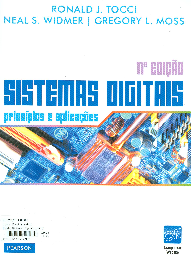 TOCCI, R. J., WIDMER, N. S., MOSS, G. L. Sistemas Digitais – Princípios e Aplicações. 11ª Ed. Pearson Prentice Hall, São Paulo, S.P., 2011, Brasil.



CAPUANO, F. G., IDOETA, I. V. Elementos de Eletrônica Digital. 40ª Ed. Editora Érica. 
São Paulo. S.P. 2008. Brasil.
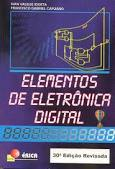 Prof. Dr. rer. nat . Daniel Duarte Abdala
24